Braggspektrum der Molybdänröhre mit NaCl-Kristall
Zählrate gegen Winkel
    U = 35 kV
    I = 1 mA
    2 Grad < β < 25 Grad , δβ = 0.1 Grad
    t = 10 s / Winkel
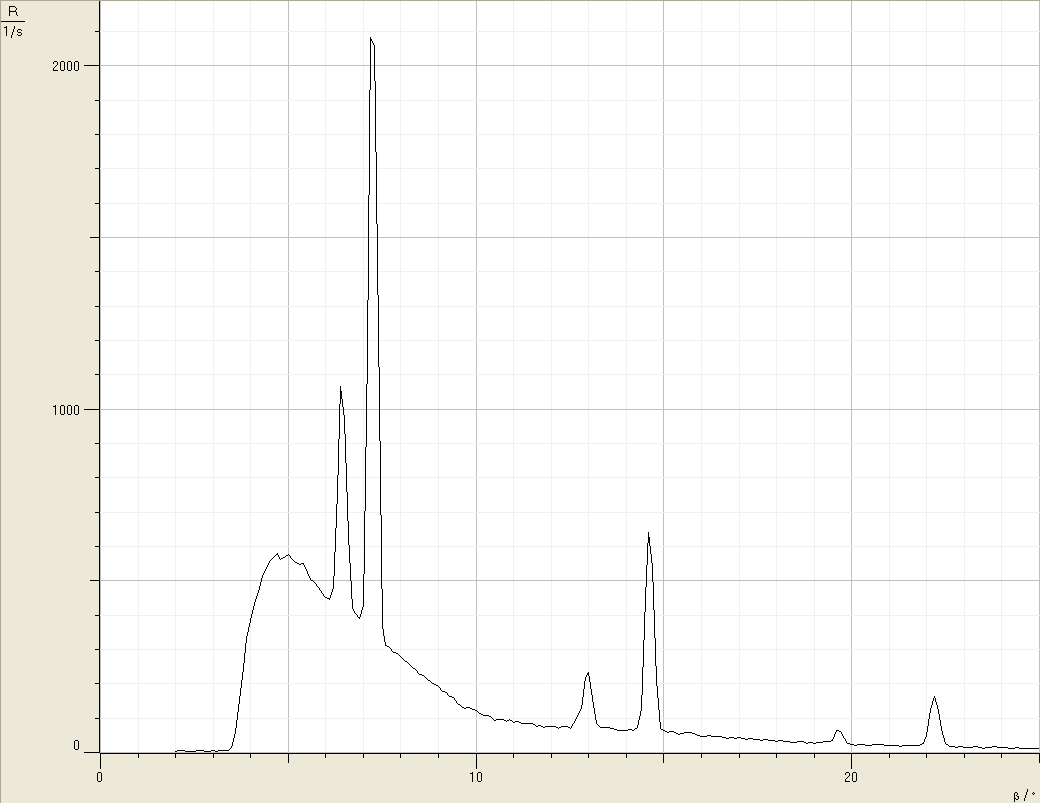 Zählrate gegen Wellenlänge
Zählrate gegen Energie
Kα und Kβ-Linien in 1. - 3. Ordnung
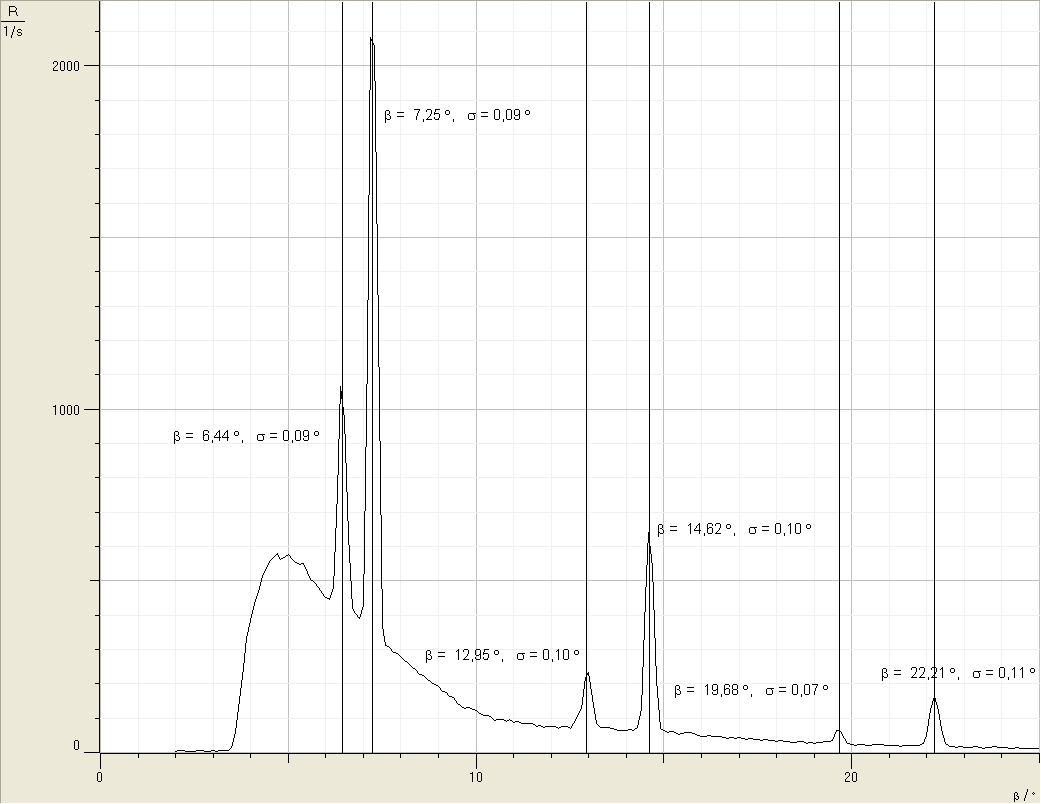